Johdanto SAAVA-koulutukseen
Ohjeita kouluttajalle
Kevät 2024
Mikä SAAVA-hanke?
Kolmivuotinen saattohoidon vapaaehtoistyön kehittämishanke 2021–2024
SPHY ry hallinnoi, rahoitus STEA:lta
Valtakunnalliset yhteistyötahot:
Terhokoti, Koivikko-koti, Pirkanmaan Hoitokoti
Kirkkohallitus
Syöpäjärjestöt
Opintokeskus Sivis
Yhteistyö muiden hankkeiden ja järjestöjen kanssa: OLKA, Lohtua läsnäolosta -hanke, KVPS, FinPall –hanke
Hanke päättyy 31.5.2024
Hankkeen tavoitteet
Valtakunnallinen malli saattohoidon vapaaehtoisten koulutukseen
Ohjeistuksia ammattilaisille eri toimintayksiköissä 
Alueellisen yhteistyön verkostomalleja testattu pilottialueilla, konkreettisia huomioita
Saattohoidon vapaaehtoistyön valtakunnallisten verkostojen kokoaminen
Reunaehdot koulutukselle
Riittävästi tietoa vs. ”ihmisen tiedot ja taidot riittävät”
Valtakunnallisesti yhtenäiset teemat ja oppimistavoitteet ovat tietty laadun tae, joka mahdollistaa myös vapaaehtoisten siirtymisen alueelta tai toimintayksiköstä toiseen.
Käydystä koulutuksesta on syytä jakaa vapaaehtoiselle todistus (mutta hankkeessa todettiin että vapaaehtoiset eivät useimmiten kaipaa osaamismerkkejä, Koski-merkintää tai pitkiä opintoja)
Tärkeää
Haastattelu ja karsinta, koska voimavaroja vaativaa vapaaehtoistoimintaa
Tiedollisia ja taidollisia valmiuksia: mitä tarvitaan toimiakseen ja jaksaakseen toimia vapaaehtoisina, ja millä tavoin näitä valmiuksia voisi vahvistaa?
Vapaaehtoisen oma prosessi on tärkeä: oman tiedon ja osaamisen rajojen hahmottaminen; toiminnan reunaehdot; voimavarojen arviointi ja kohtaamisen keskeisyys
Myös tärkeää
Realistinen kuva tehtävästä, johon on tulossa – odotukset vs. todellisuus (kuoleman hetki vs. hiljainen läsnäolo, arkinen tekeminen). 
Koulutuksen toteutuksessa vuorovaikutuksellisuuden huomioiminen on erittäin tärkeää. Keskustelulle ei voi jättää liikaa tilaa!
On erittäin arvokasta, jos toimintayksiköiden henkilökunta voi osallistua koulutukseen ainakin osittain: yhteinen keskustelu kasvattaa luottamusta ja tukee vapaaehtoistoiminnan aloittamista.
SAAVA-verkostoja pilottialueilla
TAMPERE
Tampereen srk / Mummon kammari
Tampereen kaupunki/Pirha (ympärivuorokautisen asumisen yksiköt)
TAYS / Hatanpään sairaalan palliatiivinen osasto
Pirkanmaan Hoitokoti
Sointu senioripalvelut

ROVANIEMI
Pohjois-Suomen Syöpäyhdistys
Rovaniemen srk
Rovaniemen kaupunki/Lapin hyvinvointialue Lapha (kotisairaala, vuodeosasto)
Lapin keskussairaala
Palliatiivinen keskus
TURKU
Lounais-Suomen saattohoitosäätiö
Turun ja Kaarinan seurakuntayhtymä
Turun kaupunki/Varsinais-Suomen hyvinvointialue (Varha): ikääntyneiden ympärivuorokautinen asuminen
Lounais-Suomen syöpäyhdistys
TYKS Palliatiivinen keskus: Karinakoti, Kaskenlinnan sairaalan palliatiivinen osasto ja saattohoidon tukiosasto
Verkoston vahvuus
Yhteinen suunnittelu: minne tarvitaan, koska koulutetaan, kuka koordinoi
Kouluttajat paikallisista yksiköistä, palliatiivisesta keskuksesta, osastolta, seurakunnasta, sairaalapapit,  järjestöistä…?
Ohjausryhmä
Koulutustyöryhmä
Tärkeää
Selkeät tehtävänkuvat verkostossa kirjattu auki, vastuut ja velvollisuudet sekä varahenkilö tarvittaessa.
Oman yksikön koko työyhteisön infoaminen vapaaehtoistoiminnasta!
Millainen vuorosysteemi sopii meidän taloomme?
Mistä tunnistan potilaan, joka voisi hyötyä vapaaehtoisen läsnäolosta? Tämä on lähtökohta koko vapaaehtoistyölle.
Neljä koulutuskertaa
SAAVA-koulutus on rakennettu prosessiksi, jossa vapaaehtoinen tulee koulutukseen ennakkotehtävän ja haastattelun kautta, ja suorittaa vapaaehtoisen peruskoulutuksen, joka mahdollistaa toimimisen saattohoidon vapaaehtoisena erilaisissa toimintayksiköissä. 
Peruskoulutuksen laajuus on 20 h, josta ennakkotehtävän osuus on 2 h ja haastattelun 1 h (haastattelu + haastattelijoiden päätöksenteko).
Koulutuskerroilla on määritellyt teemat, mutta toteutustapa on kouluttajista kiinni.
Koulutusta voi laajentaa toimintayksiköiden tarpeen mukaan, esim. OLKAn valmennus sairaalaa, saattohoitokotien erityiset tarpeet jne.
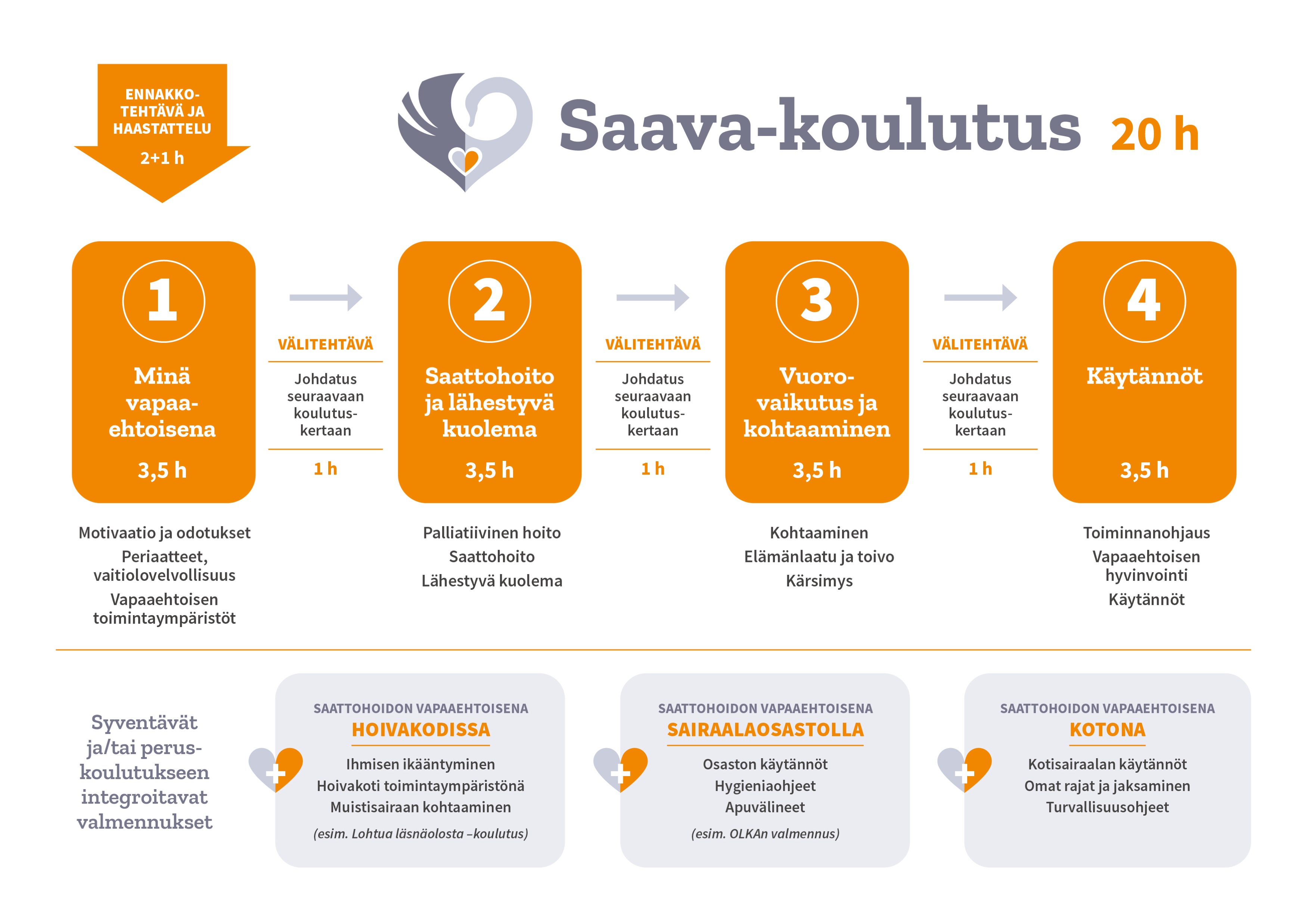 Näin malli luotiin
Lähtökohtana toimivat Ritva Pihlajan tekemä selvitys saattohoidon vapaaehtoistoiminnasta Suomessa sekä saattohoitokotien, seurakuntien ja Syöpäjärjestöjen järjestämät vapaaehtoiskoulutukset.
Koulutuskokonaisuuksia, koulutusten laajuuksia ja sisältöjä vertailtiin paitsi toistensa kanssa, myös peilaamalla niitä aikaisempien vuosikymmenien koulutusrunkoihin sekä kotimaisiin ja kansainvälisiin palliatiivisen ja saattohoidon erityiskysymyksiin. 
Koulutusrunkoa rakennettiin yhdessä valtakunnallisten toimijoiden ja Suomen Palliatiivisen Hoidon Yhdistys ry:n hallituksen kanssa. 
Koulutus on sisällöltään ja laajuudeltaan kompromissi, jossa on pyritty yhdistämään aiemmin toimivaksi havaittuja sisältöjä mahdollisimman monenlaisia toimijoita palvelevaksi kokonaisuudeksi.
Ilmoittautuminen ja ennakkotehtävät
Kiinnostuneet ilmoittautuvat koulutukseen antamalla yhteystietonsa webpropolissa (tai vaikka post-it-lapulla, linkki lähetetään sähköpostilla – älä kerää turhaan rekisterin kaltaista listaa vaan tuhoa turhat tiedot sitä mukaa kuin etenet!)
Yhteystietojen lisäksi ilmoittautumislomakkeessa on muutama kysymys kokemuksesta ja syistä hakeutua koulutukseen => nopea karsinta jo ennen ennakkotehtävää
Linkki ennakkotehtävään lähetetään esikarsituille henkilöille, vastaukset webpropolissa (laajaa pohdintaa, 2 h laskennallinen kesto)
Kysymysten pohjalta on helppo käydä tarkentavaa keskustelua haastattelussa
Pikakarsinnan kysymykset
Perustiedot: nimi, syntymävuosi, yhteystiedot – sähköposti on edellytys!
Oletko aikaisemmin toiminut vapaaehtoisena, millaisissa tehtävissä?
Miksi haluat saattohoidon vapaaehtoiseksi, miksi saattohoidon vapaaehtoistyö kiinnostaa sinua?
Minkälainen elämäntilanteesi on tällä hetkellä? Mieti ajanhallintaasi ja voimavarojasi (henkiset ja fyysiset). Onko juuri nyt sopiva hetki saattohoidon vapaaehtoistoiminnalle? Perustele ja pohdi.
Mitä toivot vapaaehtoistyön antavan sinulle?
Mitä ajattelet, että voisit antaa vapaaehtoistoiminnan kautta? Missä olet hyvä?
Ennakkotehtävän kysymykset
Keskeinen työkokemuksesi lyhyesti.
Kuvaile tämänhetkistä elämäntilannettasi. Millaista elämäsi on tällä hetkellä, mitä teet ja miten vietät vapaa-aikasi?
Millaisia ajatuksia sinulla on elämän rajallisuudesta ja kuolemasta?
Onko sinulla kokemuksia vaikeasti sairaan ihmisen lähellä olemisesta? Minkälaisia?
Onko joku sinulle läheinen ihminen kuollut? Kuinka kauan siitä on?
Kerro jotain viimeisimmästä kosketuksestasi kuolemaan? Kauanko siitä on ja miten koet asian nyt?
Millaiset asiat ovat sinulle henkilökohtaisesti tärkeitä elämässä?
Miten pidät huolta itsestäsi ja omasta jaksamisestasi? Millaisista asioista nautit?
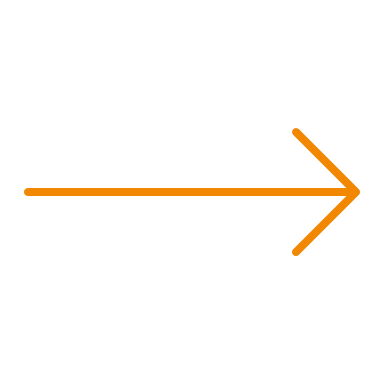 Ennakkotehtävän kysymykset
Omat luonteenpiirteesi: kolme vahvinta, kolme kehitettävää?
Onko elämässäsi tapahtunut muutoksia kahden viimeisen vuoden aikana? Minkälaisia?
Onko jotakin muuta tärkeää mitä haluaisit meidän tietävän?
Miten olet käytettävissä saattohoidon vapaaehtoistoimintaan? arkena/viikonloppuisin, päivällä/iltaisin, yöllä, tuettavan kotona/sairaalan osastolla, etukäteen sovitusti/päivystysluonteisesti?
Kuinka paljon aikaa (montako tuntia viikossa/kuukaudessa) sinulla olisi käytettävissä saattohoidon vapaaehtoistoimintaan?
Haastattelut
Haastattelut vievät paljon aikaa, kannattaa sopia useamman ihmisen kalenteriin valmiiksi yhteisiä aikoja
Kasvokkain mieluummin kuin Teamsissa tai puhelimitse, voi toteuttaa myös ryhmänä
Luota vaistoosi: jos hiemankaan epäilyttää, ota varman päälle ja ohjaa vapaaehtoinen toiseen toimintaan
Onko nyt oikea aika tälle toiminnalle? Aikalisä tarpeen mukaan.
”Kiitos mielenkiinnostasi. Valitettavasti tällä kertaa et tullut valituksi tähän tehtävään” –> karsintaa on kyettävä tekemään, vaikka se on vaikeaa. Ongelmia ei kannata siirtää eteenpäin.
Valmis materiaalipaketti,ole hyvä!
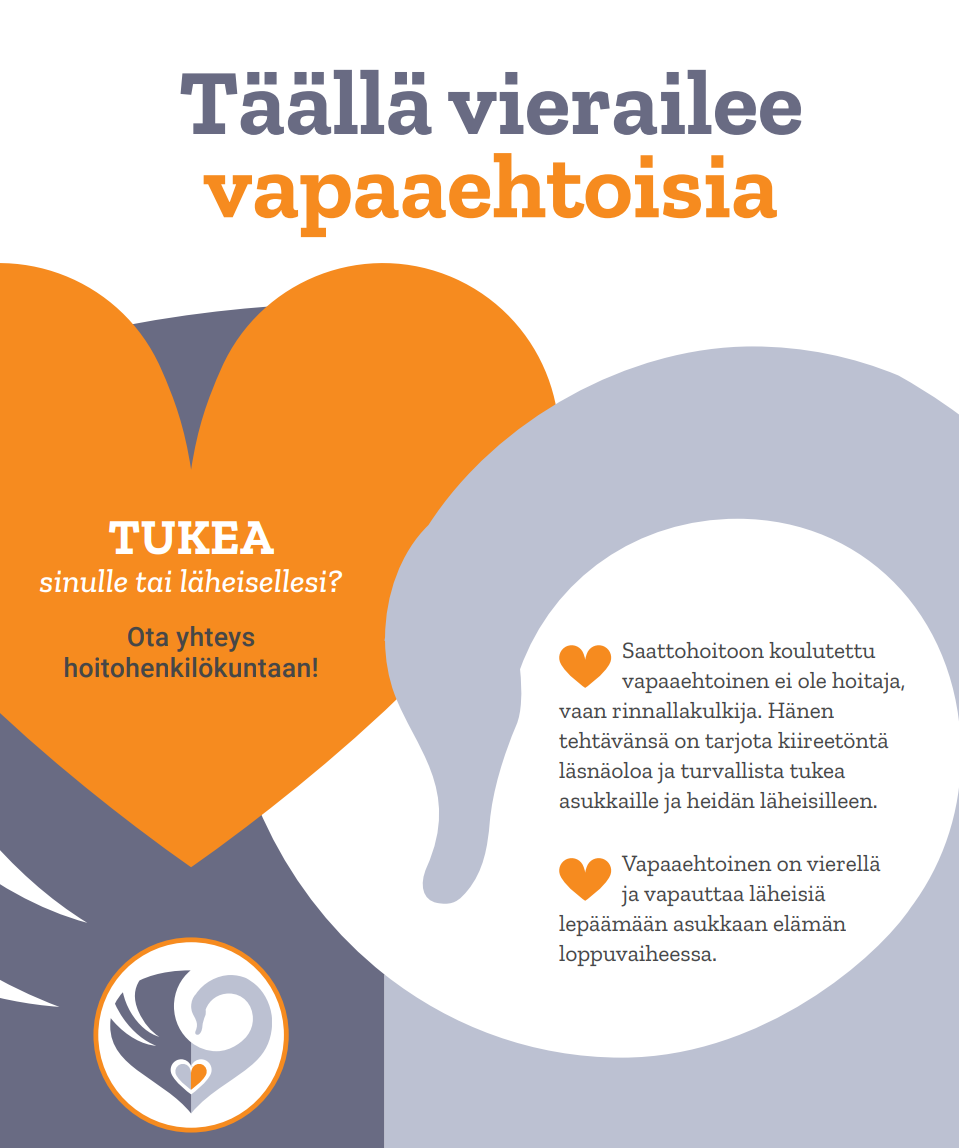 Yleisesite saattohoidon vapaaehtoistoiminnasta
Esittelyvideot saattohoidon vapaaehtoistoiminnasta
Suositus vapaaehtoistyöhön palliatiivisessa hoidossa (ammattilaisille)
SAAVA-koulutusdioja ja tämä kouluttajan taustamateriaali
Vapaaehtoisen käsikirja (pdf ja painettuna)
Onnistumisen ohjeet 
Ilmoituspohja, A4-info, osastoinfot, somemainos
Kaulanauha ja nimikyltit
Muista mainostaa!
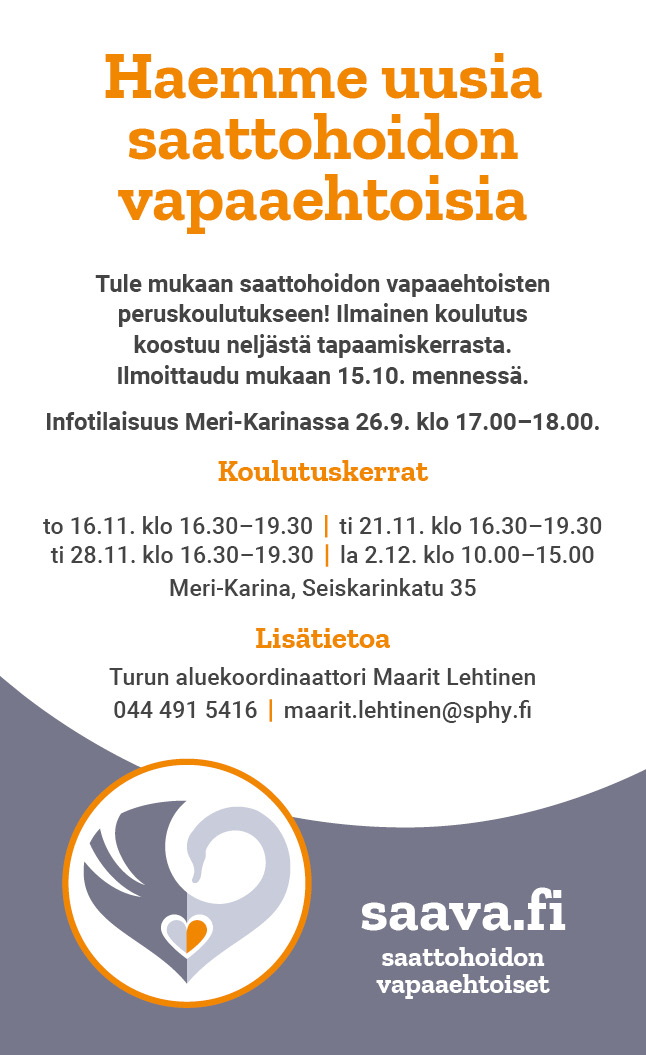 Lehtimainokset
Somemarkkinointi
Puffijuttu paikallisessa lehdessä tehokkain tapa
Kokeneet vapaaehtoiset rekrytoimaan tuttaviaan!
ALOITA RIITTÄVÄN AJOISSA:
infotilaisuuden ja koulutuksen välissä oltava aikaa haastatteluille, esim. 1–2 kk
Ilmoituksessa olisi hyvä näkyä selkeästi, että koulutus on kokonaisuus (jokaiseen kertaan osallistuttava)
Infotilaisuus 1–2 kk ennen koulutusta
Hyvissä ajoin ennen koulutuksen alkua – onnistuessaan vetää osallistujia!
Avoin tilaisuus vs. ilmoittautuminen – aina joku tulee paikalle myös ilmoittamatta
Esitellään ihmiset: paikallinen verkosto, kouluttajat, koordinaattori, vapaaehtoinen
Esitellään koulutuksen teemat, aikataulut ja toteutus
Kokenut vapaaehtoinen voi olla mukana kertomassa toiminnasta
Kesto 1 h
Kahvia ja pullaa
Saavutettava paikka
Tärkeää kertoa tässä vaiheessa että koulutukseen haetaan, ei vain tulla: karsiminen voi tulla yllätyksenä. Hyvä käydä läpi selkeät esteet: oma tuore menetys, oman elämän haasteet, ajankäytölliset resurssit. Toiminta vaatii sitoutumista.
Nimi, puhelinnumero, sähköposti tarvitaan tässä vaiheessa, ei muuta
Yleisiähuomioita
Kouluttajat
Saattohoidon vapaaehtoisten koulutus on eri asia kuin saattohoitokoulutus. Saattohoidon vapaaehtoiset eivät ole hoitoalan ammattilaisia, eikä heistä ole tarkoitus myöskään tehdä sellaisia. 
Saattohoidosta voi kertoa yleisellä tasolla saattohoidossa toimiva ammattilainen – sairaanhoitaja, lähihoitaja tai osastonhoitaja, mutta on tärkeää muistaa avata ammattitermit jotka eivät ole alan ulkopuolisille tuttuja!
Saattohoidon vapaaehtoisten kouluttajan ei siis tarvitse olla erikoistunut saattohoidon kouluttajaksi – nämä koulutusresurssit on viisainta käyttää hoitoalan ammattilaisten koulutukseen, sillä saattohoidon koulutusta saaneita hoitoalan ammattilaisiakaan ei vielä ole riittävästi Suomessa.
Lämpö, lähestyttävyys, mukavan koulutusilmapiirin luominen tärkeää! Kiinnitä huomiota erityisesti ensimmmäisen koulutuskerran tunnelmaan.
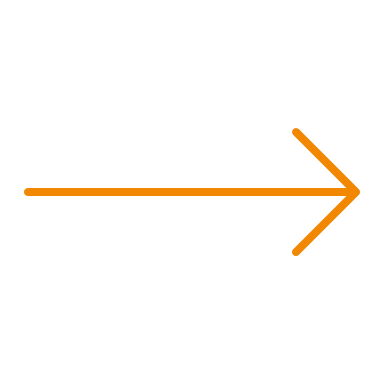 Kouluttajat
Harkitse vierailevien tähtien käyttämistä: kriisityöntekijä, hautausalan ammattilainen, perheterapeutti, kokemusasiantuntijat, eri ammattiryhmien edustajat omasta yksiköstä…
Moniammatillisuus ja moninaisuus on vahvuus. Koulutuksen järjestäjä ja toiminnan koollekutsuja voi olla myös omainen, läheinen, vapaaehtoinen tai muu aktiivi!
Itsetuntemus ja itsereflektio, kohtaaminen ja ihmisten tukeminen, vapaaehtoistoiminnan käytännön kysymykset tai vaikkapa yhdenvertaisuuteen liittyvät asiat sen sijaan eivät ole välttämättä juuri sairaanhoitajan tai lähihoitajan syvintä erikoisosaamisaluetta, vaan kouluttajiksi sopivat erittäin hyvin myös muiden alojen ammattilaiset, esim. sairaalasielunhoidon ammattilaiset ja vapaaehtoiskoordinaattorit. 
Muista briiffata kouluttajat ennen koulutusta mahdollisimman hyvin koulutussession tavoitteista; käytä hyväksi havaittuja puhujia ja muista tärkeä kellottajan rooli!
Koulutuksen käytännön asiat
Mieti etukäteen, kustannetaanko vapaaehtoisille koulutuksessa tarjoilut (kahvi, tee, voileivät) vai ovatko mahdolliset ruokailut omakustanteisia.
Varaa tilat hyvissä ajoin, ilmaisia ja tarkoitukseen sopivia tiloja ei ole välttämättä helppo löytää.
Muista miettiä koulutuksen ajankohta tarkoin: jos koulutus on päivällä, työssäkäyvät eivät voi osallistua. Jaksota koulutus paikallisiin tarpeisiin sopivasti – toiset tykkäävät iltakoulutuksista, toiset yhdestä kokonaisesta viikonlopusta.
Yksi pidempi koulutuspäivä edistää ryhmäytymistä. Muutenkin tauot, lounaat ja vapaa keskustelu ovat tärkeä osa koulutusta.
Kustannukset: tee budjetti etukäteen ja sovi kustannusten jakautumisesta. Maksetaanko kouluttajille vai voivatko he kouluttaa työajalla? Maksavatko tila ja tarjoilut, kuka maksaa? Painetaanko Vapaaehtoisen käsikirjaa vai kopioidaanko itse? Hankinnat?
Koulutuksen järjestäminen vie aikaa ja jollakulla tulee olla päävastuu järjestelyistä.
Teemojen järjestys
Vaikka koulutusrungossa on ehdotettu sisällölle tietty etenemisjärjestys, koulutuksen toteutukseen voi käytännössä vaikuttaa vaikkapa se, kuka kouluttajista pääsee milloinkin paikalle. 
Koulutusteemojen keskinäinen järjestys vaihtui jo koulutuksen pilottivaiheessa: kaikki kolme pilottialuetta toteuttivat koulutukset hieman eri järjestyksessä riippuen siitä, minkälainen näkemys alueella muodostui teemojen keskinäisestä järjestyksestä. 
Jollakin alueella koettiin, että jo ensimmäisellä kerralla oli tärkeää aloittaa ”itse asiasta” eli saattohoidosta ja kuolemasta, kun toisessa koulutussuunnitteluryhmässä toivottiin ensimmäiselle kerralle ryhmäytymistä ja tutustumista. 
SAAVA-hankkeen kokemus on, että tämä tarpeelliseksi koettu valinnanvapaus ei vaikuta kokonaisuuden laatuun tai sisältöön heikentävästi, kokonaisuus ratkaisee.
Poissaolot: perusperiaate, että yhden kerran poissaolon voi korvata itsenäisellä tehtävällä
Pedagoginen vapaus
Koulutusrunko toimii opetussuunnitelmana, joka määrittää opetettavan kokonaisuuden laajuuden, keskeiset sisällöt ja aiheet sekä oppimistavoitteet. Koulutuskokonaisuuteen kuuluu käsikirja, joka mahdollistaa sisällön läpi käymisen jotakuinkin samankaltaisena milloin ja missä tahansa.
Pedagoginen toteutus, opetusmenetelmät ja näkökulmat sen sijaan voivat vaihdella hyvinkin paljon. Ne riippuvat siitä, kuka kouluttaa, ketä koulutetaan ja minkälaiseen toimintaympäristöön. Jotta koulutus olisi monenlaisiin yksiköihin ja tarpeisiin käyttökelpoinen ja toteutettavissa, sen on oltava joustava. Pedagoginen vapaus tuottaa myös parempia oppimistuloksia.
Pedagogiset ja didaktiset ratkaisut ovat kouluttajien vapaasti muokattavissa. Esimerkiksi vuorovaikutus-osion voi toteuttaa pienryhmätyöskentelynä, draamatyöpajana, vuorovaikutusasiantuntijan luentona tai pariharjoituksina.
Ketä koulutamme?
Kirjastonhoitaja, merikapteeni, professori, kampaaja: vapaaehtoiset ovat hyvin erilaisilla tiedoilla ja taidoilla varustettuja ihmisiä, joilla on hyvin erilaiset pohjatiedot ja erilaisia tapoja oppia. 
Erilaisuus on rikkaus: kannattaa panostaa vaihteleviin ja erilaisia oppimisen tapoja tukeviin opetusmenetelmiin, ja ihmisiä kannattaa ryhmäyttää ja kohtauttaa, jotta he voivat ammentaa kasvua ja oppimista myös vuorovaikutuksesta ja toisten kokemuksista ja ajatuksista.
Arvostetaan koulutettavia: he ovat aikuisia, monenlaista osaamista, ammattiosaamista ja elämänkokemusta omaavia ihmisiä, jotka ovat yleensä myös erittäin motivoituneita tehtäväänsä. Keskustelu saa olla syvällistä ja perusteellista.
Aito kiinnostus: kouluttajan tehtäväksi jää ruokkia tätä uteliaisuutta ja rakentaa yhteinen matka, jossa jokaisella on mahdollisuus kokea oivalluksia ja oppimisen iloa, verkostoitua ja kasvaa yhdessä vapaaehtoisiksi samanmielisten kanssa.
Koulutuskerta kerralta
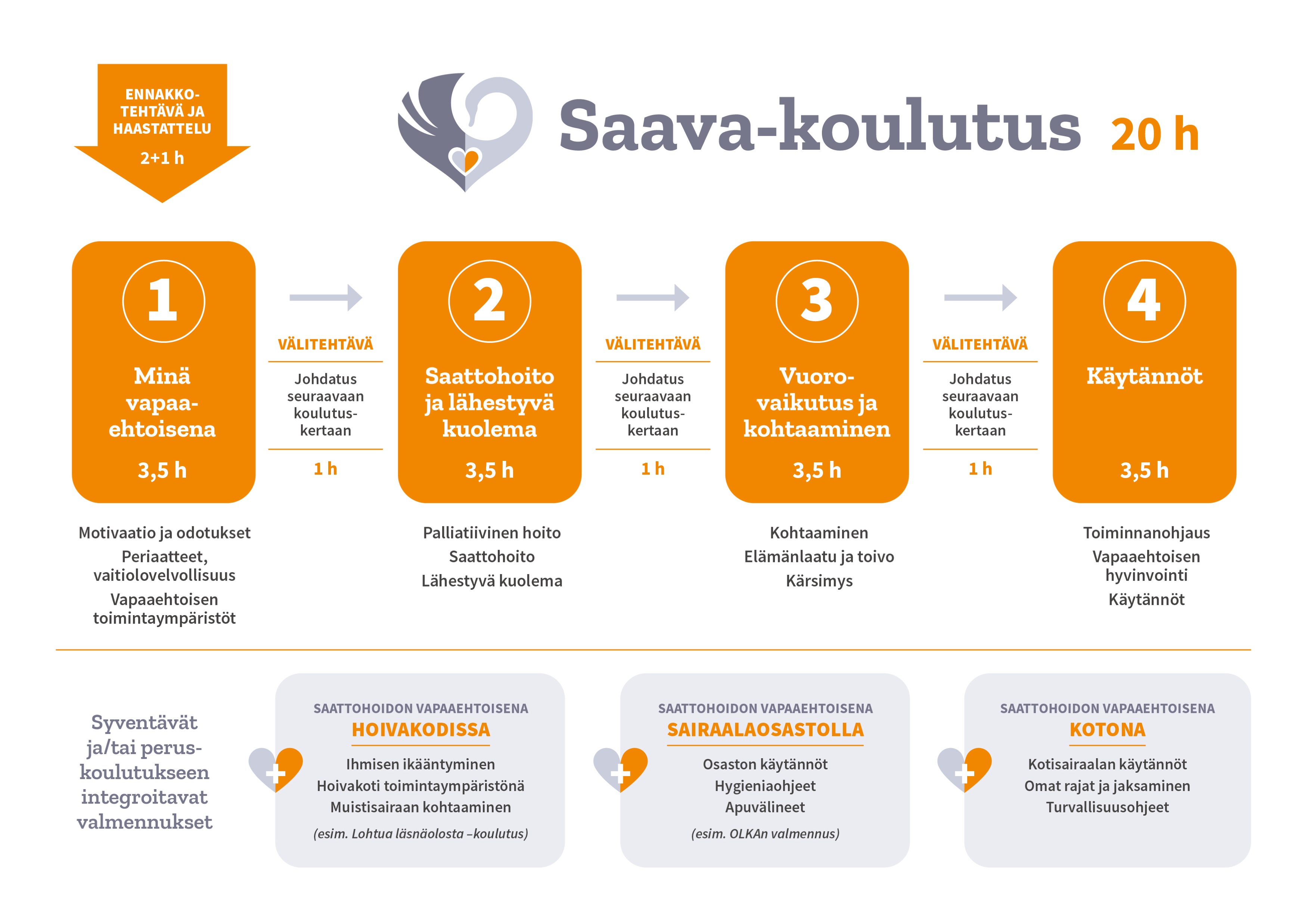 1. koulutuskerta: Minä vapaaehtoisena
Keskeiset teemat: 
Motivaatio ja odotukset
Vapaaehtoistyön periaatteet, erityisesti vaitiolovelvollisuus
Kuolema ja saattohoidon vapaaehtoistoiminta erilaisissa toimintayksiköissä
Oppimistavoitteet:
Tuntee omat motiivinsa saattohoidon vapaaehtoisena toimimiseen ja osaa myös arvioida omia motiivejaan kriittisesti.
On käsitellyt omia aikaisempia kuolema- ja surukokemuksia ja osaa ottaa niihin riittävästi etäisyyttä vapaaehtoisena toimiessaan. 
Ymmärtää vapaaehtoistoiminnan yleiset periaatteet ja pohtii syvällisesti vaitiolovelvollisuuden merkitystä ja käytäntöjä
Tunnistaa, että ihmiset kuolevat hyvin erilaisissa toimintayksiköissä ja myös saattohoidon vapaaehtoistoiminta voi olla monenlaista
Kouluttajina esimerkiksi vapaaehtoistyön koordinaattori; aluekoordinaattori; kokenut vapaaehtoinen
Huomioita
Tarkoitus on rohkaista vapaaehtoisen omaa pohdintaa.
Reflektio alkaa jo ennakkotehtävästä ja haastattelusta, näitä ei koulutuksen alussa enää tarvitse toistaa vaan voidaan siirtyä eteenpäin.
Kokonaisuuteen on suositeltavaa rakentaa mahdollisuuksia omien kuolemakokemusten jakamiseen turvallisessa vuorovaikutuksessa vertaisten ja kouluttajien kanssa, mutta tämä vaatii kouluttajalta pelisilmää ja ryhmän hallintaa. 
Syvällisiä asioita on helpompi jakaa pariporinoissa tai pienryhmissä kuin koko ryhmän kesken. Tälle keskustelulle on oltava mietityt kohdat ja hallittu tapa – kouluttajalla valmius keskeyttää pitkät avautumiset.
Kouluttajien on tärkeää osallistua keskusteluun myös itse, heittää persoonansa peliin eikä istua rintamana ”tarkkailemassa” tilannetta!
Välitehtävä syventää koulutuskertaa ja johdattelee seuraavaan kertaan.
Esimerkki: Ensimmäinen koulutuskerta
Aloitus klo 16.30: kahvi ja voileipä, esittelykierros kuvakortteja käyttämällä
Saattohoidon vapaaehtoiset Suomessa, perusesittely
Käydään läpi keskustellen motivaatiota, odotuksia ja kysymyksiä 
Tauko klo 18.00
Vapaaehtoistyön periaatteet
Keskustelua kuolemasta erilaisissa toimintayksiköissä: mikä on vapaaehtoisen rooli erilaisten potilaiden rinnalla?
Lopetus klo 19.30
2. koulutuskerta: Saattohoito ja lähestyvä kuolema
Keskeiset teemat: 
Palliatiivinen hoito
Saattohoito
Lähestyvä kuolema 
Oppimistavoitteet:
Ymmärtää kuolemaa fyysisenä, psyykkisenä, sosiaalisena ja eksistentiaalisena ilmiönä.
On saanut perustietoa kuolemaan johtavista sairauksista ja tiloista, kuolemaan liittyvistä oireista ja siitä, millä tavalla hoitotyön ammattilaiset lievittävät kuolemaan liittyviä oireita. Tuntee kuolemaan liittyviä fyysisiä merkkejä ja ymmärtää ne luonnollisena osana kuolemisen prosessia.
Kouluttajat: kokenut saattohoidon lähihoitaja tai sairaanhoitaja
Huomioita
Koulutuksessa halutaan saada ihmisten sydämet mukaan: käsitteet kannattaa avata ja keskutella siitä, millaisia ajatuksia ja tunteita ne herättävät
Tärkeää vahvistaa sitä faktaa, että 95% kaikki menee ihan hyvin! Lisätieto tuo turvaa, mutta graaveimmilla esimerkeillä ei kannata pelotella vapaaehtoisia.
Muistutetaan siitä, että vapaaehtoinen voi toimia tehtävissään kauankin (jopa vuosia) olematta koskaan paikalla juuri silloin, kun ihminen kuolee: kuolinhetken todistaminen on ennakoimaton lahja
Jos ensimmäisellä kerralla on onnistuttu vapauttamaan tunnelmaa, voidaan toisella kerralla sukeltaa aika syvällekin kuoleman teemoihin. Tärkeää on kuitenkin päättää koulutussessio elämään: vapaaehtoiset kohtaavat toiminnassa aina eläviä ihmisiä ja saattohoidossa hoidetaan eläviä ihmisiä! ”Yhtenä päivän kuolen ja siihen asti elän”.
Loppuun on hyvä varata kiireetöntä aikaa kysymyksille
Esimerkki: Toinen koulutuskerta
Kahvit ja välitehtävän purku
Pariporina/pienryhmäkeskustelu: Minkälaisia ajatuksia sana ”saattohoito” herättää?
Luento: saattohoito ja palliatiivinen hoito
Tauko
Keskustelua: millaisia kokemuksia kuolemasta, onko joku ollut aiemmin saattamassa, mikä pelottaa tai mietityttää?
Alustus: kuoleman merkit ja fyysinen kuolema; miten vainaja laitetaan kuoleman jälkeen
Pohdintatehtävä: vapaaehtoinen voi olla vain harvoin juuri kuoleman hetkellä paikalla. Miksi läsnäoloni on silti tärkeää, mitä tarkoitetaan läsnäololla ja miten jaksaa hiljaisuutta ja tapahtumattomuutta, käytännön vinkkejä omalle käynnille (eväät, neule, jaksotus jne.)
Lähihoitajan puheenvuoro
3. koulutuskerta: Vuorovaikutus ja kohtaaminen
Keskeiset teemat: Kohtaaminen, elämänlaatu ja toivo, kärsimys
Oppimistavoitteet:
On saanut näkökulmia kuolevan ihmisen ja hänen läheistensä kohtaamiseen ja harjoitellut vuorovaikutustaitoja ja kohtaamisia osana koulutuskokonaisuutta.
On pohtinut saattohoidon vapaaehtoisen tehtävää, identiteettiä ja roolia sekä sitä, miten ja millä keinoilla vapaaehtoinen voi tukea kuolevaa ihmistä ja hänen läheisiään.
On sitoutunut toimimaan yhdenvertaisuutta edistäen, tuntee saattohoidon yhdenvertaisuushaasteita ja tietää, millä tavoin vapaaehtoinen voi varjella ja edistää yhdenvertaisuuden toteutumista omalla toiminnallaan.
Ymmärtää, että saattohoidon vapaaehtoistyö on ei-tunnustuksellista toimintaa, jossa toisen vakaumuksen kunnioittamisen on ehdoton perusperiaate
Kouluttajina esim. sairaalapappi ja vapaaehtoistyön koordinaattori
Huomioita
Kohtaaminen on saattohoidon vapaaehtoistyön ydintä, joten tätä kertaa voi myös laajentaa, jakaa useammalle kerralle tai syventää lisätehtävin.
Vapaaehtoisen käsikirjassa on kohtaamiseen runsaasti materiaalia ja harjoituksia
Tällä koulutuskerralla on hyvä käydä pohtien ja perusteellisesti läpi perusperiaate: kunnioitamme saatettavan omaa vakaumusta. 
Yhdenvertaisuutta käsittelevä osuus voi olla monelle uutta, tähän voi harkita myös ulkopuolista kouluttajaa tai osaajaa puhumaan. 
Sairaalapappien erityisosaaminen kannattaa muistaa, samoin kokemusasiantuntijat Surevan kohtaaminen –toiminnasta ovat hyväksi havaittu tapa käsitellä kohtaamisen teemoja.
Kaikki vapaaehtoiset eivät välttämättä suoraan kohtaa kuolevia potilaita/asukkaita, vaan voivat toimia muissa tehtävissä (varainkeruu, leivonta, saunottaminen, aulaemäntä jne.). Kohtaaminen on kuitenkin saattohoidon vapaaehtoistyön ydin ja erityisesti vakaumuksen kunnioittaminen ja yhdenvertaisuus ovat periaatteita jotka kaikkien toiminnassa mukana olevien on syytä sisäistää.
Esimerkki: Kolmas koulutuskerta
Välitehtävän yhteinen purku
Sairaalapappi – vuorovaikutuksesta ja kohtaamisesta
Kokemusasiantuntija – läheisen menettämisestä ja surusta
Kohtaamisharjoitukset pienryhmissä – tapausesimerkkien kautta: miten menen omana itsenäni erilaisiin tilanteisiin, millaisia tunteita herää
4. koulutuskerta: Käytännöt
Keskeiset teemat: Käytännöt ja pelisäännöt, vapaaehtoisen hyvinvointi, toiminnanohjaus/työnohjaus
Oppimistavoitteet:
On saanut perustietoa vapaaehtoistoimintaan, kuolemiseen ja kuolemaan liittyvistä käytännöistä sairaala- tai osastoympäristössä. Tuntee erilaisia saattohoidon toimintaympäristöjä ja on saanut tietoa näissä ympäristöissä toimimisen periaatteista ja säännöistä.
Osaa toimia vapaaehtoisen roolissaan vastuullisesti ja turvallisesti, vapaaehtoistoiminnan eettisiä periaatteita ja arvoja sekä toimintayksikön sääntöjä noudattaen.
Osaa tunnistaa voimavarojaan, vahvuuksiaan ja heikkouksiaan ja suhteuttaa niitä omaan toimintaansa sekä tuntee keinoja huolehtia omasta jaksamisestaan ja palautumisestaan.
Kouluttajina: vapaaehtoistoiminnan koordinaattori; järjestötyöntekijä; kokenut vapaaehtoinen; toimintayksiköiden henkilökunta
Huomioita
Vapaaehtoistyön aloittaminen on huomattavasti helpompaa, jos ollaan jo opittu tuntemaan toinen toistaan, eli viimeistään viimeisellä koulutuskerralla kannattaa ottaa mukaan toimintayksiköiden henkilökuntaa ja/tai kokeneita vapaaehtoisia, jotka saattelevat uudet vapaaehtoiset tehtäviinsä. Toimintayksiköt esitellään.
Viimeisellä kerralla jaetaan liivit, nimikyltit, kaulanauhat yms. tarvikkeet
Onhan jatkosta sovittu? Kukaan ei saisi lähteä kotiin ilman että on selvää, koska, missä ja miten hän pääsee ensimmäiselle tutustumiskäynnille tulevassa toimintayksikössä – kalenterit esiin! Perehdytys tapahtuu toimintayksiköissä henkilökunnan toimesta, yksityiskohtaiset ohjeet annetaan vasta perehdytyksessä, ei tällä koulutuskerralla (tai vaihtoehtoisesti jakaudutaan ryhmiin toimintayksiköiden mukaisesti ja annetaan täsmäohjeet tarpeen mukaan)
Viimeisellä koulutuskerralla ilmoitetaan myös ensimmäisen toiminnanohjauksen ja seuraavan yhteisen kokoontumisen (ns. luokkakokouksen) päivämäärä
Käytännön kysymysten lisäksi tärkeää keskustella rajoista, ajankäytöstä ja vapaaehtoisen hyvinvoinnista.
Esimerkki: Neljäs koulutuskerta
Välitehtävän yhteinen purku
Käytännön kysymyksiä -esitys 
Yksiköt esittäytyvät – henkilökunnan edustaja ja siellä toimiva vapaaehtoinen
Tutustumiskäynti
Kokeneen vapaaehtoisen puheenvuoro – ensimmäiset vapaaehtoiskäynnit koulutuksen jälkeen
Ryhmäytyminen
Todistukset ja kaulanauhat – päätetään kuvakorteilla

Huom! Älä jätä vapaaehtoisia yksin ottamaan yhteyttä yksikköön, vaan saata heidät sinne tavalla tai toisella ja varmista vapaaehtoistoiminnan onnistunut alkaminen!  Jos vain ehdit, jututa vapaaehtoinen esim. 1-2 kk koulutuksen päättymisen jälkeen puhelimitse, jotta tiedät, onko hän päässyt aloittamaan tehtävässään.
Kysymyksiä joita kannattaa pohtia
Miksi pelkkä koulutus ei riitä?
Miksi koulutuksen jälkeinenkiinnittyminen omaan toimipaikkaan/yhteisöönon niin kriittinen?
Miten löytääsopiva paikka
vapaaehtoiselle?
Miten ja keiden toimestavapaaehtoinenperehdytetään?
Miten tukea
vapaaehtoista?
Miten luoda
tarkoituksellinen yhteisö
vapaaehtoiselle?
Keskeisimmät havainnot
Jos saattohoidon vapaaehtoistoimintaa halutaan laajentaa, pelkkä vapaaehtoisten koulutus ei ole ratkaisu, vaan toiminnan suunnittelu vaatii vetäjän ja verkostoyhteistyötä
Saattohoidon vapaaehtoistyö pitää avata ja palastella (eri toimintatavat)
Ammattilaisten tuki on avain; toimintayksiköiden oma vastuu toiminnasta; vetovoima ja pitovoima
Hoitajien sitouttaminen toimintaan vaatii jatkuvaa työtä ja jatkuvaa keskustelua
Suurin tarve vapaaehtoisille on hoivakodeissa ja sinne toimintaa on kaikkein haastavinta käynnistää; hyvinvointialueiden vaikeudet; hoitajapula; yhteinen vastuutaho puuttuu
Tyypillisiä haasteita
Yksikköön ei saa yhteyttä
On epäselvää, montako vapaaehtoista yksikössä todellisuudessa on tai toimii aktiivisesti
Toiminta välillä hiipuu tai loppuu ja syy on epäselvä
Toiminnan laajentaminen yksiköstä toiseen on haastavaa
Erilaisilla koordinaatio- ja kutsumalleilla on omat plussat ja miinukset – urautuminen, oletukset?
Kutsuja ei aina tule, vaikka vapaaehtoiset olisivat valmiina
Moni puurtaa yksin, verkosto on oleellinen osa toimintaa (ihmiset vaihtuvat = toiminta lakkaa)
Muita huomioita
Toiminnanohjauksen järjestäminen: oliko mietitty jo alun alkaen, vaatii resurssia, voidaan järjestää monella tavalla
Turhauttavinta vapaaehtoisille on, jos pyyntöjä ei tule, joten toimintaa täytyy tarkkailla, vapaaehtoisia voi kannatella erilaisilla tapaamisilla ja pitää muutenkin ryhmään kontaktia
Jos joku vapaaehtoinen käy yksikössä paljon, häntä myös kutsutaan paikalle usein: onnistumisten voima on valtava!
Onnistumisen ohjeet
Kokoa oman alueen verkosto
Kartoita lähtötilanne (kuka, mitä, missä, kuinka)
Sovi työnjaosta ja varahenkilöistä 
Valitse toimintayksiköt ja yhteyshenkilöt (ja heidän varahenkilönsä)
Ammattilaiset sopivat vastuuhenkilöt ja käytännöt ensin…
…ja vasta sitten koulutetaan vapaaehtoiset 
Haastattele vapaaehtoiset ennen koulutusta ja koulutuksen jälkeen
Varmista, että vapaaehtoiset pääsevät nopeasti kiinni vapaaehtoistyöhön
Vapaaehtoinen tarvitsee toiminnanohjausta ja purkumahdollisuuden(yhteisöön kuuluminen)
 Konkarit mentoroivat uusia vapaaehtoisia
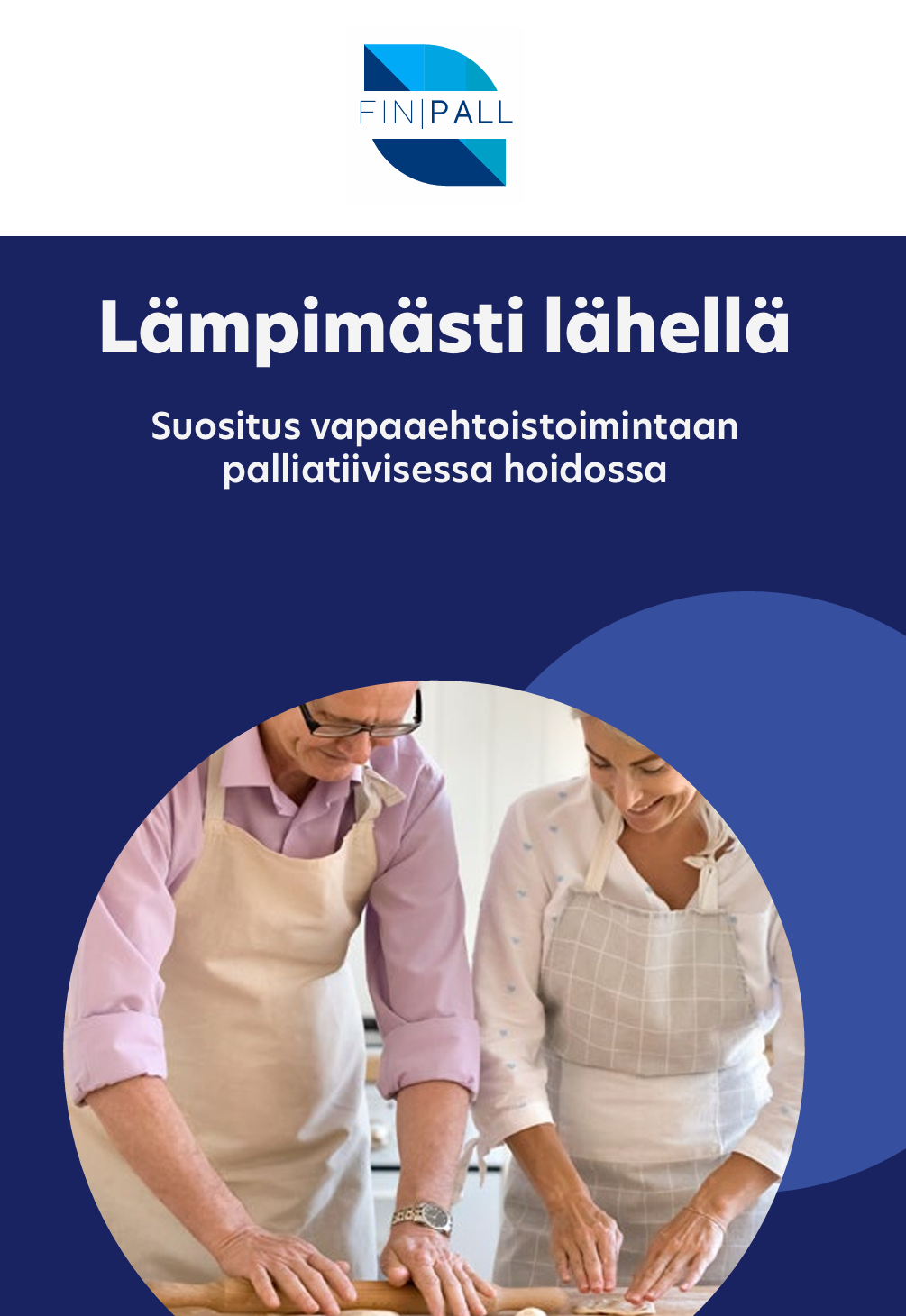 Lämpimästi lähellä
Ylläpidän ihmisarvoa ja yhdenvertaisuutta.
Tarjoan myötätuntoa ja turvaa.
Olen oma itseni.
Kuljen rinnalla.
Kiitos!